PiES: Establishing a research group within a teaching-focussed post-92 university
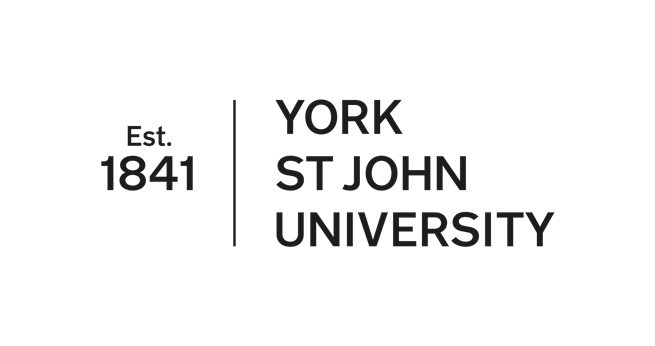 Dr Steven Cock and Dr Alan Johnston
York Business School, York St John University

Innovate, Inspire, Lead: Transforming Research Culture Symposium – Advance HE

16 July 2024
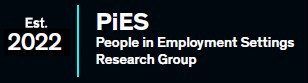 Introduction
Workshop
Institutional Context
Institutional Challenges
Research Group Activities

Include Discussion and Feedback

Opportunities for Question and Answer
Activity 1
Please login to Mentimeter
YSJU and York Business School: Context
York St John University
Former College of Higher Education
Traditionally more teaching focussed
Changing focus towards research...

York Business School
Largest School in YSJU
Business Management; Law and Policing; Sociology and Criminology
Teaching heavy
Activity 2
Please login to Mentimeter
People in Employment Settings (PiES) Research Group
People in Employment Settings (PiES) Research Group
Established December 2022
Intended as an umbrella/eclectic interdisciplinary group
Intended as a mechanism to encourage discussion and foster an emerging research culture

Key Challenges
ECR bias
Culture & Environment
Activity 3
Please login to Mentimeter
Activities and Events
Seminar Series (internal and external speakers) and staff research-focussed training
Collaborations (encouragement and publications)
External engagement
Visual Presence
People in Employment Settings (PiES) Research Group
Plans moving forwards…
Maintain website and blog (and introduce newsletter)
Symposium
Collaborate on Outputs (internal and external)
Knowledge Transfer Activities
ICB
Journal Special Issues
Partnerships, including other Research Groups (external)
Funding bids (internal and external)
Discussion and Any Questions?
Thank you!
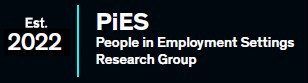 Dr Steven Cock
Senior Lecturer in Business and Management
Email: s.cock@yorksj.ac.uk

Dr Alan Johnston
Senior Lecturer in Management and Organisational Development
Email: a.johnston@yorksj.ac.uk

York Business School, York St John University, Lord Mayor’s Walk, York, YO31 7EX.
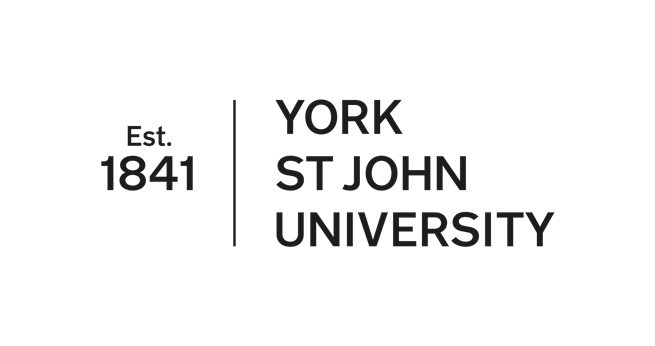